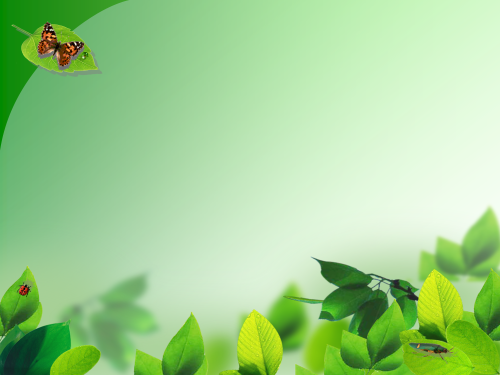 Муниципальное бюджетное дошкольное образовательное учреждение 
детский сад «Светлячок»
Работа по самообразованиюОбразовательная область «Познавательное развитие» «Развитие познавательной активности в процессе опытно-экспериментальной деятельности в средней группе»
Выполнила:
 воспитатель 
Волкова Е.В.
Р.п. Шаранга
2015-2016 гг.
Актуальность
«Расскажи – и я забуду, покажи – и я запомню, дай попробовать – и я пойму.»
китайская пословица
Актуальность работы определяется Федеральным государственным образовательным стандартом дошкольного образования в области «Познавательное развитие», направленным на развитие интересов детей, любознательности и познавательной мотивации, формирование познавательных действий, становление сознания, развитие воображения и творческой активности.
В современном обществе востребована творческая личность, способная к активному познанию окружающего, проявлению самостоятельности, исследовательской активности. Поэтому уже в дошкольном возрасте необходимо заложить первоосновы личности, проявляющей активное исследовательско– творческое отношение к миру.
Цель:  способствовать развитию у детей познавательной активности, любознательности, стремления к самостоятельному познанию и размышлению посредством экспериментальной деятельности.
поощрять и направлять исследовательскую инициативу детей, развивая их независимость, изобретательность, творческую активность.
- создавать условия для исследовательской активности детей.
Задачи
Помочь раскрыть перед детьми удивительный мир экспериментирования, развивать познавательные способности
изучить методическую литературу по данной теме.
помочь ребенку в освоении соответствующего словаря, в умении точно и ясно выражать свои суждения и предположения.
обобщение знаний по данной теме
Направление в работе
живая природа: характерные особенности сезонов разных природно-климатических зон, многообразие живых организмов и их приспособленность к окружающей среде; 

неживая природа: воздух, почва, вода, магниты, звук, свет;
 
человек: функционирование организма, рукотворный мир, материалы и их свойства; 

преобразование предметов.
1. Постановка исследовательской задачи в виде проблемной ситуации. 2. Уточнение плана исследования. 3. Выбор оборудования, самостоятельное (или с помощью взрослого) его размещение детьми в зоне исследования. 4. Распределение детей на подгруппы (по желанию детей), выбор ведущих, помогающих организовать сверстников. 5. Организация исследования. 6. Анализ и обобщение полученных детьми результатов экспериментирования.
1. Постановка исследовательской задачи в виде проблемной ситуации. 2. Уточнение плана исследования. 3. Выбор оборудования, самостоятельное (или с помощью взрослого) его размещение детьми в зоне исследования. 4. Распределение детей на подгруппы (по желанию детей), выбор ведущих, помогающих организовать сверстников. 5. Организация исследования. 6. Анализ и обобщение полученных детьми результатов экспериментирования.
1. Постановка исследовательской задачи в виде проблемной ситуации. 2. Уточнение плана исследования. 3. Выбор оборудования, самостоятельное (или с помощью взрослого) его размещение детьми в зоне исследования. 4. Распределение детей на подгруппы (по желанию детей), выбор ведущих, помогающих организовать сверстников. 5. Организация исследования. 6. Анализ и обобщение полученных детьми результатов экспериментирования.
Структура детского экспериментирования
Постановка исследовательской задачи в виде проблемной ситуации.

 2. Уточнение плана исследования.

 3. Выбор оборудования, самостоятельное (или с помощью взрослого) его размещение детьми в зоне исследования. 

4. Распределение детей на подгруппы (по желанию детей), выбор ведущих, помогающих организовать сверстников. 

5. Организация исследования. 

6. Анализ и обобщение полученных детьми результатов экспериментирования.
Оборудование для уголка экспериментирования
приборы-помощники: лупы, весы, песочные часы, компас, магниты; сосуды из различных материалов (пластмасса, стекло, металл, керамика); 
природный материал: камешки, глина, песок, ракушки, шишки, перья, мох, листья; 
утилизированный материал: проволока, кусочки кожи, меха, ткани, пластмассы, пробки;
 технические материалы: гайки, скрепки, болты, гвоздики;
разные виды бумаги: обычная, картон, наждачная, копировальная; красители: пищевые и непищевые (гуашь, акварельные краски); медицинские материалы: пипетки, колбы, деревянные палочки, шприцы (без игл), мерные ложки, резиновые груши;
 прочие материалы: зеркала, воздушные шары, масло, мука, соль, сахар, цветные и прозрачные стекла, сито. 
Требования к оборудованию
Безопасность для жизни и здоровья детей
Достаточность
Доступность расположения.
Ожидаемый результат
Изучение методической литературы;
	 Пополнение предметно-развивающей среды по направлению «Познавательное развитие».
	 Развитие познавательной активности, овладение новыми знаниями в процессе экспериментальной деятельности
	 Развитие самостоятельной деятельности детей, умения сосредотачиваться на одном объекте.
	 Формирование дружеских взаимоотношений со сверстниками, уступчивости, умения договариваться.
	Вовлечение родителей в совместную деятельность с детьми.
Первый этап
Изучение методической литературы по теме. 
Разработка перспективного плана работы с детьми и родителями.
 Обогащение ПРС
Второй этап
Фото
фото
Работа с родителями
фото
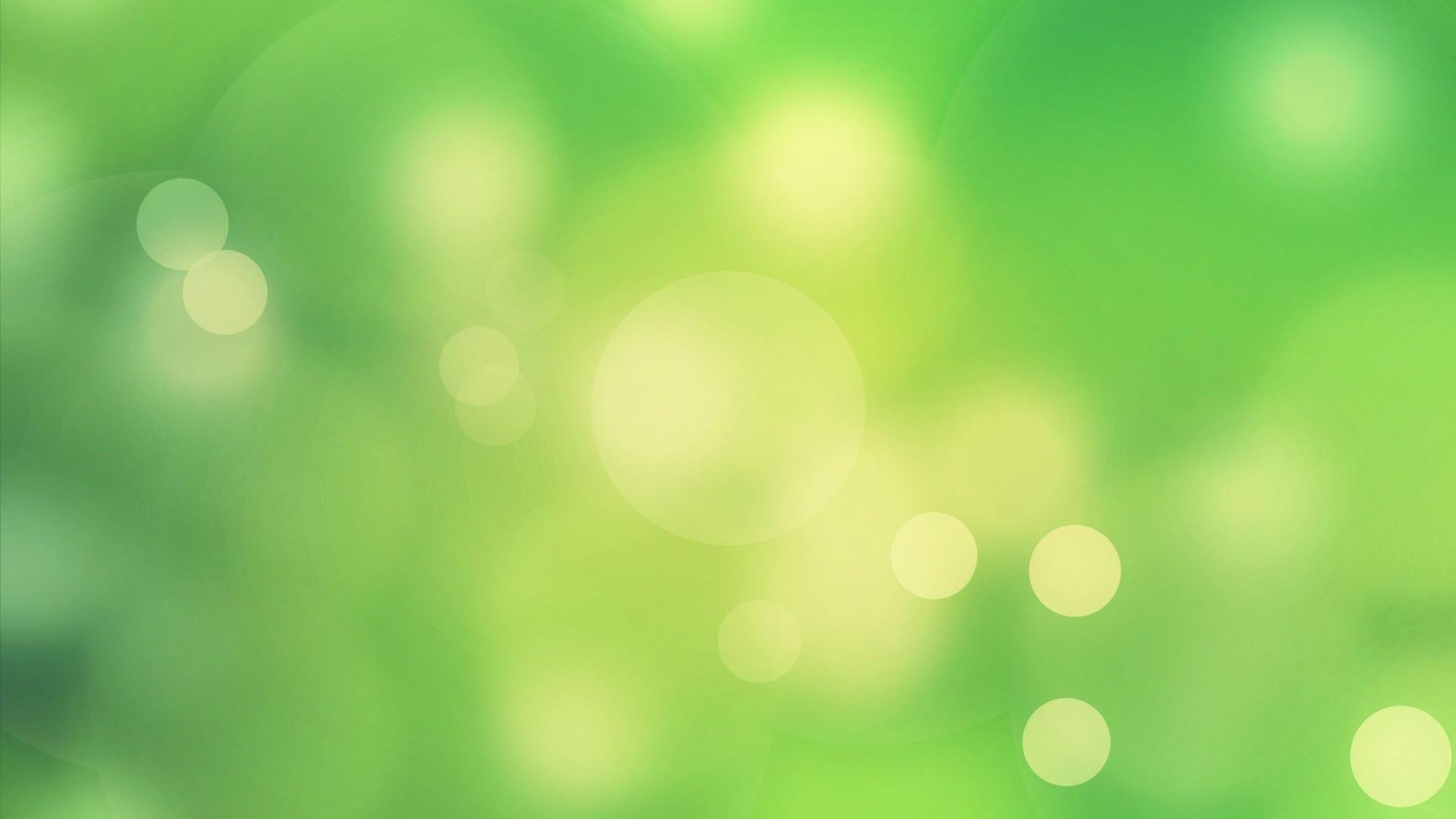 Литература
Основная образовательная программа дошкольного образования «От рождения до школы» под ред. Н.Е. Вераксы, Т.С. Комаровой, М.А. Васильевой.  - 2015
ФГОС дошкольного образования
Деятельность дошкольников в детской экспериментальной лаборатории. Инновационная деятельность. ФГОС ДО практика реализации.-М.П.Костюченко,Н.Р.Камалова.-2016г.
Из чего сделаны предметы. Игры-занятия для дошкольников.-О.В.Дыбина- 2010г.
Умейте открыть перед ребёнком в окружающем мире  что-то одно, но открыть так, чтобы кусочек жизни заиграл перед детьми всеми красками радуги. Оставляйте всегда что-то недосказанное, чтобы ребёнку захотелось ещё и ещё раз возвращаться к тому, что он узнал.

В.А.Сухомлинский.
План работы с детьми
План работы с родителями
Консультация «Экспериментирование в домашних условиях».

Папка-передвижка «Опытно-экспериментальная деятельность дошкольников»

Картотека игр и экспериментов

Фотовыставка «Мы экспериментируем»